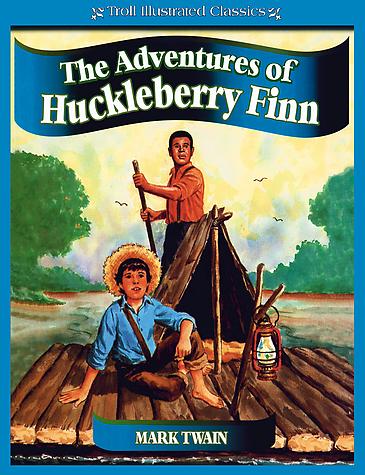 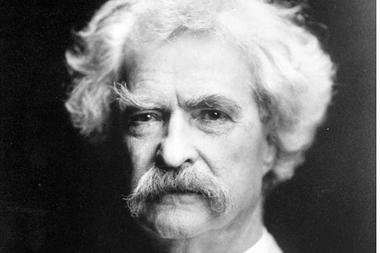 EDUCATION AND CULTURE
SECTION 5
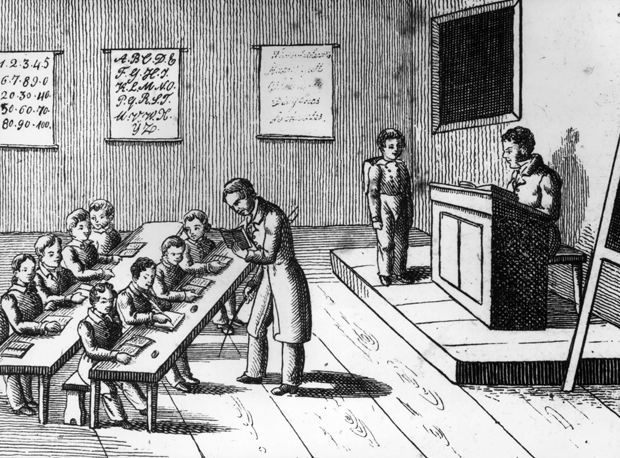 Education expanded in response to the needs of industry

As more people learned to read, popular books and newspapers boomed.
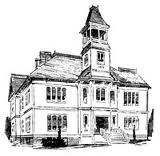 EDUCATING AMERICANS
Before 1870, fewer than half of American children went to school.
Many attended one-room school houses, with all age levels and only one teacher.
As industry grew, people realized that the nation needed an educated workforce.
As a result, states improved public schools at all levels.
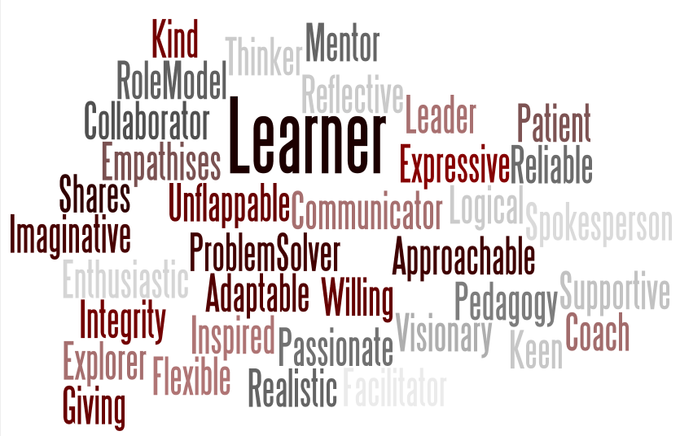 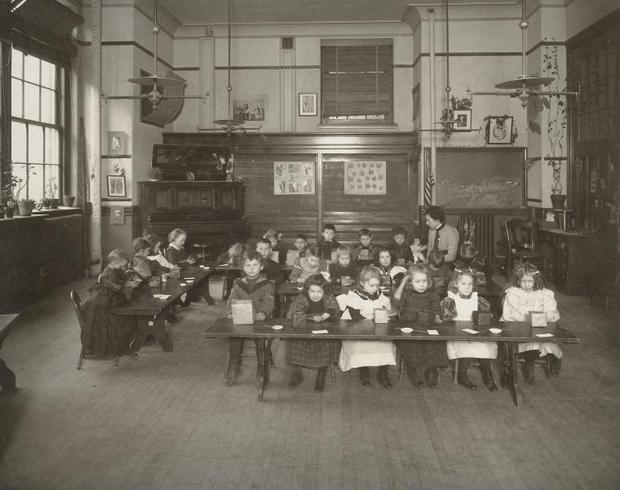 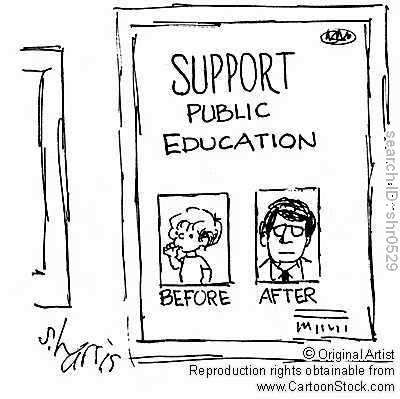 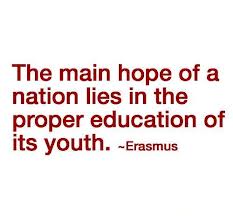 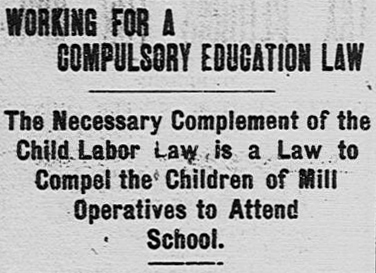 EDUCATION EXPANDS
In 1852, Massachusetts passed the first compulsory education law.
Other states in the North, Midwest, and West soon followed
Compulsory education is the requirement that children attend school up to a certain age.
Most states required a minimum of a tenth-grade education.

Southern states were more reluctant to pass compulsory education laws.
By 1918, every state required children to attend school.
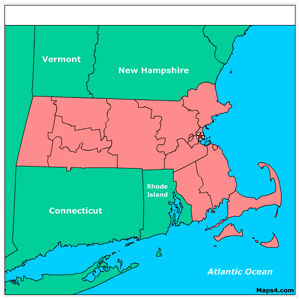 There was NO tradition of public schools in the South
Why do you think the South was reluctant in passing compulsory education laws?
What does this word mean?
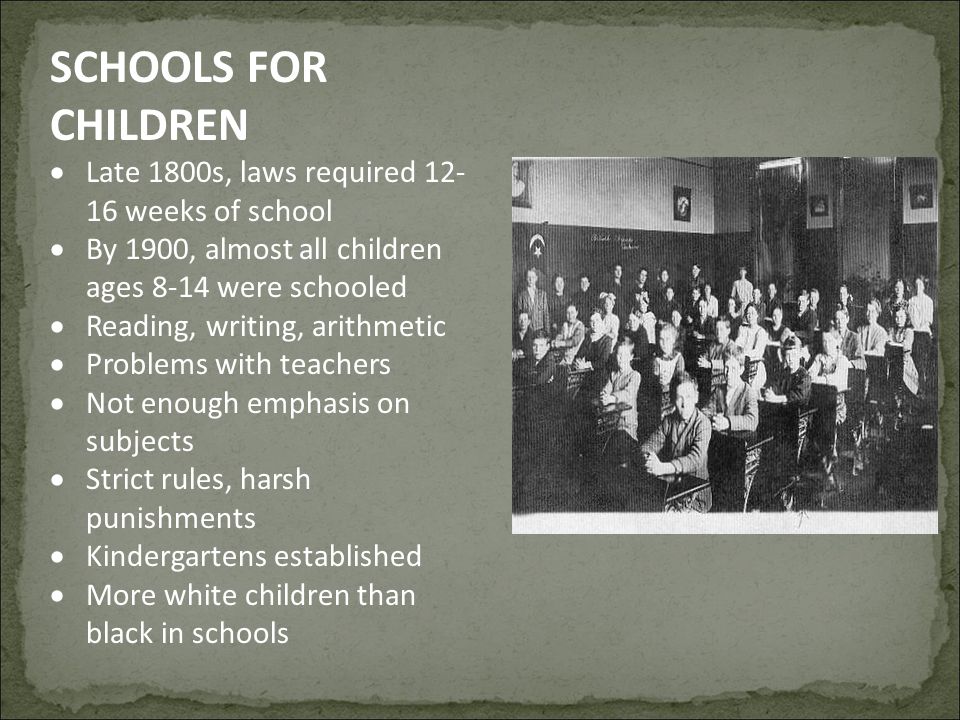 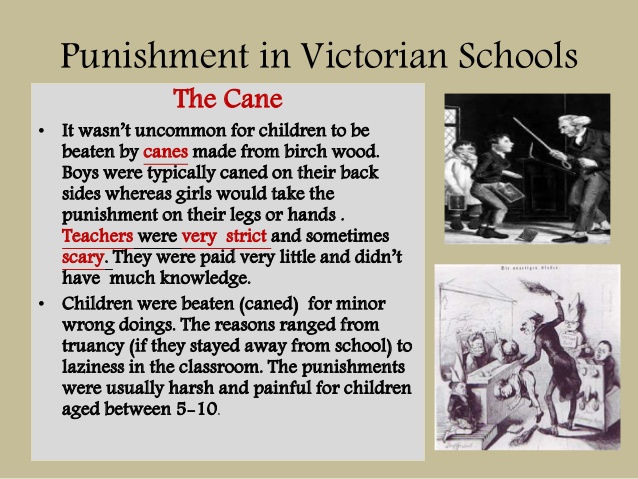 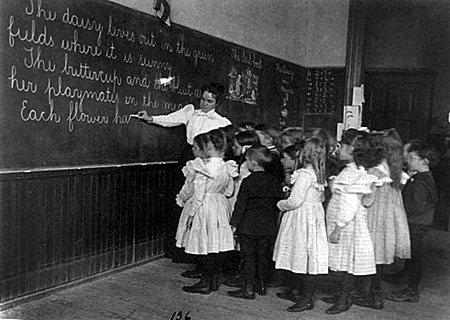 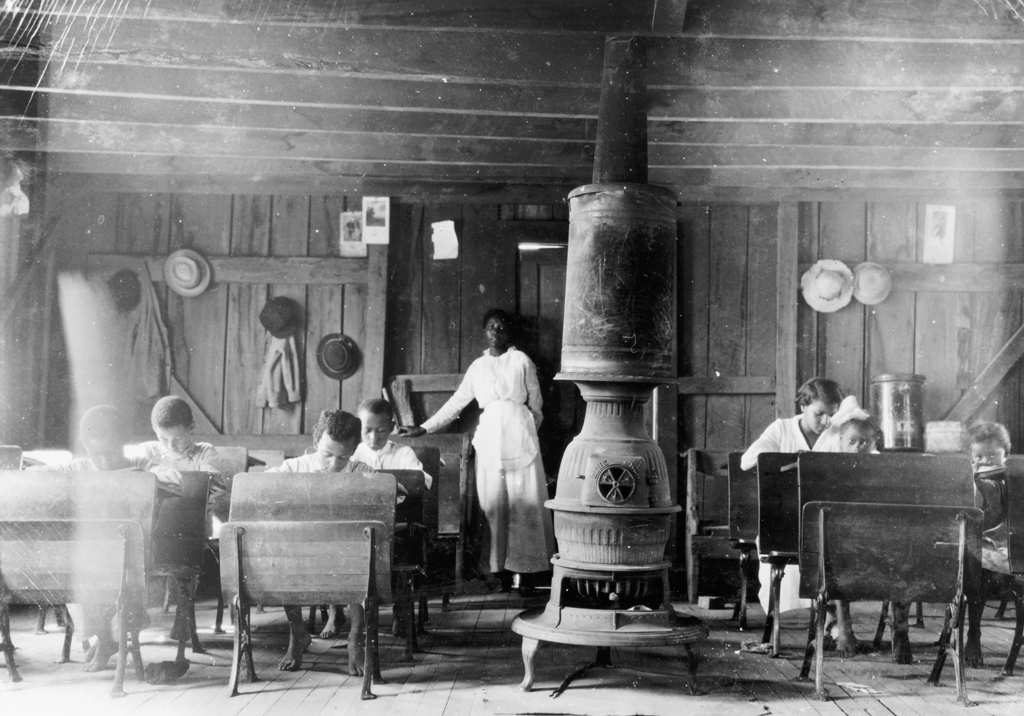 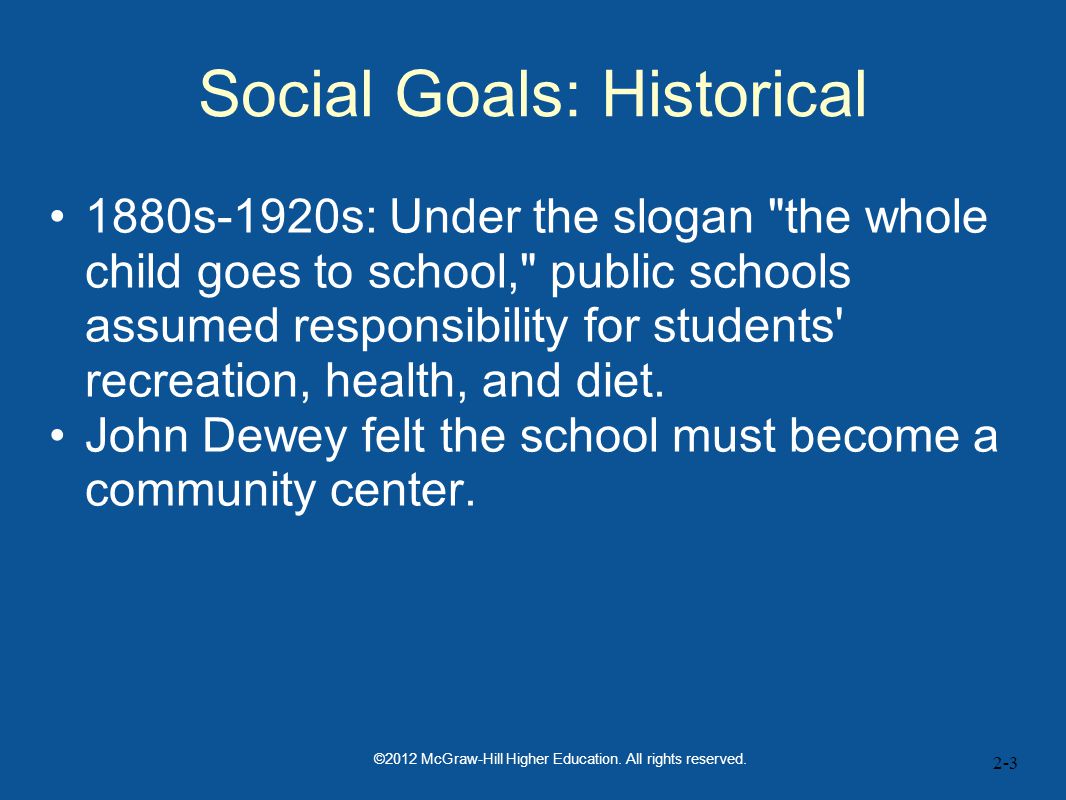 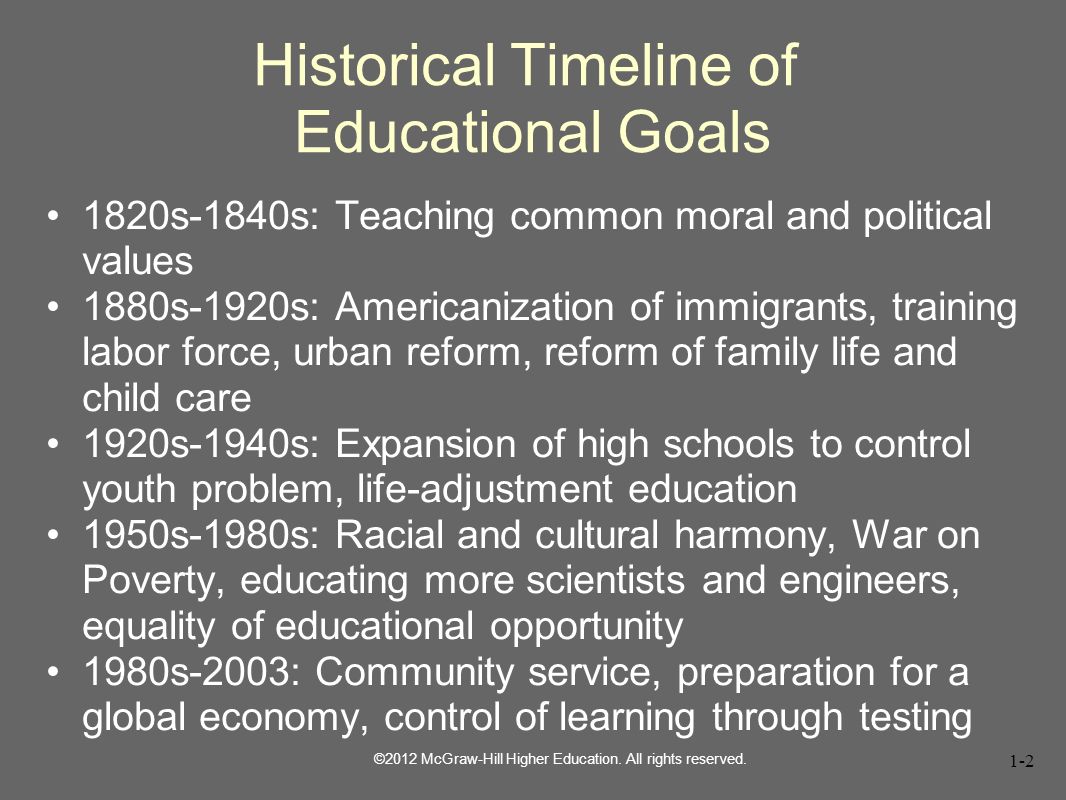 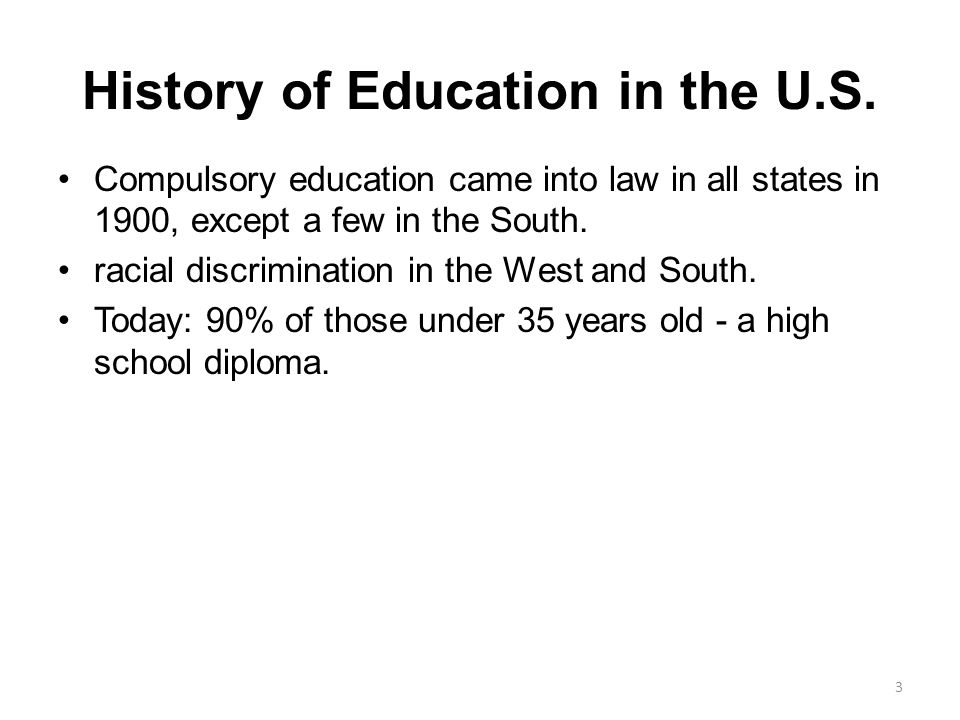 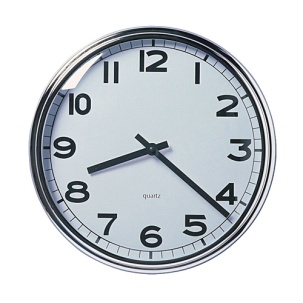 Ungraded schools were common in rural areas.  Children from 3 to 18 were often taught in the same classroom.
A TYPICAL SCHOOL DAY
For elementary school students, the typical school day lasted from 8:00 A.M. to 4:00 P.M.
Pupils learned the “three Rs”:
Reading
‘riting
‘rithmetic
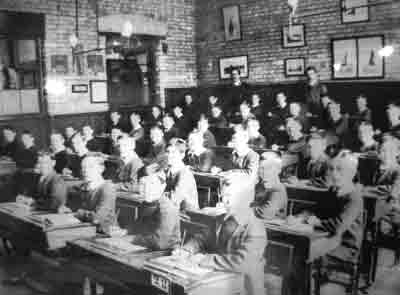 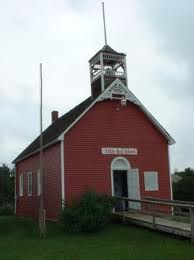 In 1900 the average child received 5 years of schooling.
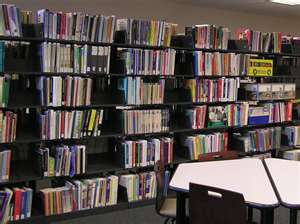 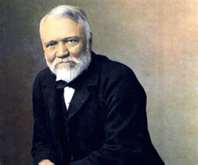 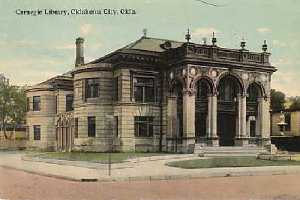 EDUCATION FOR ADULTS
Education for Adults improved.  
Private colleges for men and women opened, and states built universities that offered free or low-cost education.
Wealthy individuals such as Andrew Carnegie gave money to towns and cities to build public libraries.
Libraries offered more than books and magazines, speakers often gave talks on important topics of the day.
The elective system was first introduced at Harvard, this made it possible for students to choose an individual course of study
In the years after the Civil War, educational opportunities expanded for women.  By 1890, 13 percent of all college graduates were women.  By 1900, that figure increased to nearly 20 percent.
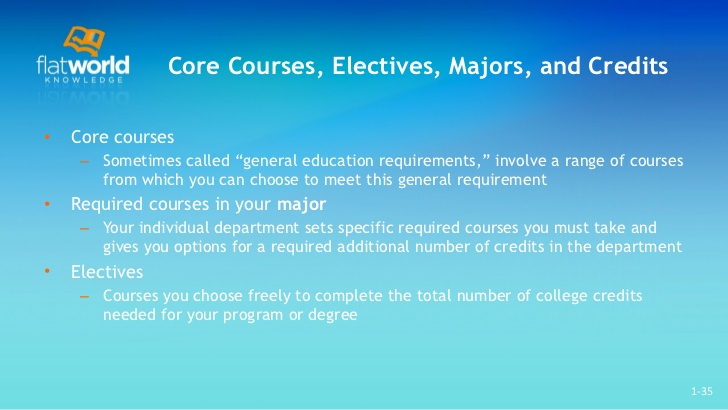 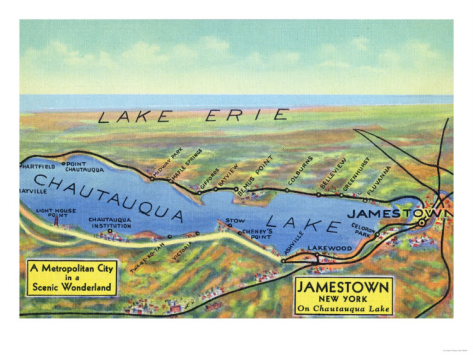 HIGHER LEARNING
The Chautauqua Society
In 1874, a Methodist minister opened a summer school for Bible teachers along Lake Chautauqua in New York.
The camp opened to the public the following year.
People gathered to hear lectures on a wide variety of subjects.
The Chautauqua Society began sending out traveling companies on a wide circuit.
This society sparked a movement that provided the masses with instruction in such subjects as literature, economics, science, and government.
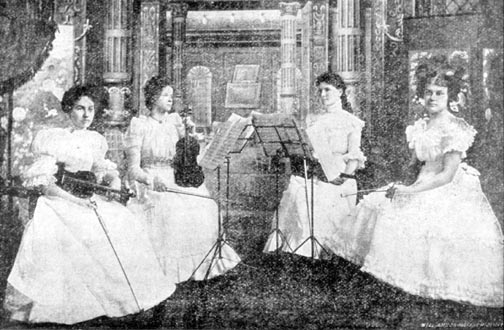 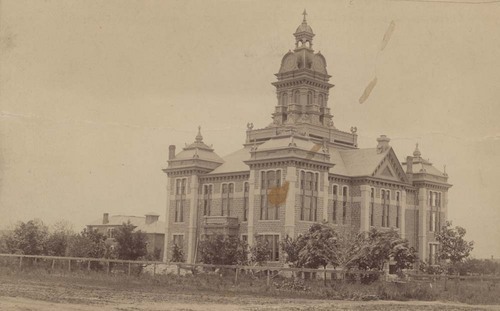 What was the goal of the Chautauqua Society?
-----------------------------------------
Continuing education for adults.  Summer school to enrich their minds
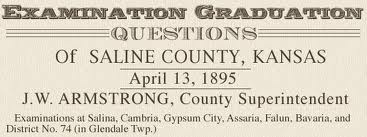 AN 1895 EXAM
The following are questions from a six-hour 1895 eighth-grade final exam from Salina, Kansas.
Grammar:
“Name the Parts of Speech and define those that have no Modifications.”
Arithmetic:
Find the cost of 6720lbs. Of coal at $6.00 per ton.”
U.S. History:
“Who were the following:  Morse, Whitney, Fulton, Bell, Lincoln, Penn, and Howe?”
Orthography:
“Give two uses of silent letters in spelling.  Illustrate each.”
Geography:
“Describe the process by which water of the ocean returns to the sources of the rivers.”
One hour to complete all of this, WOW!!!!
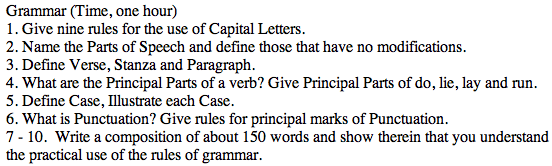 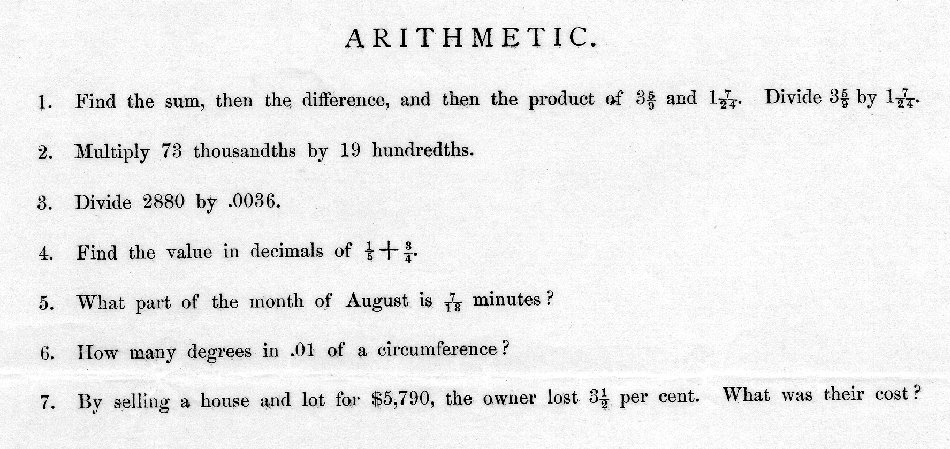 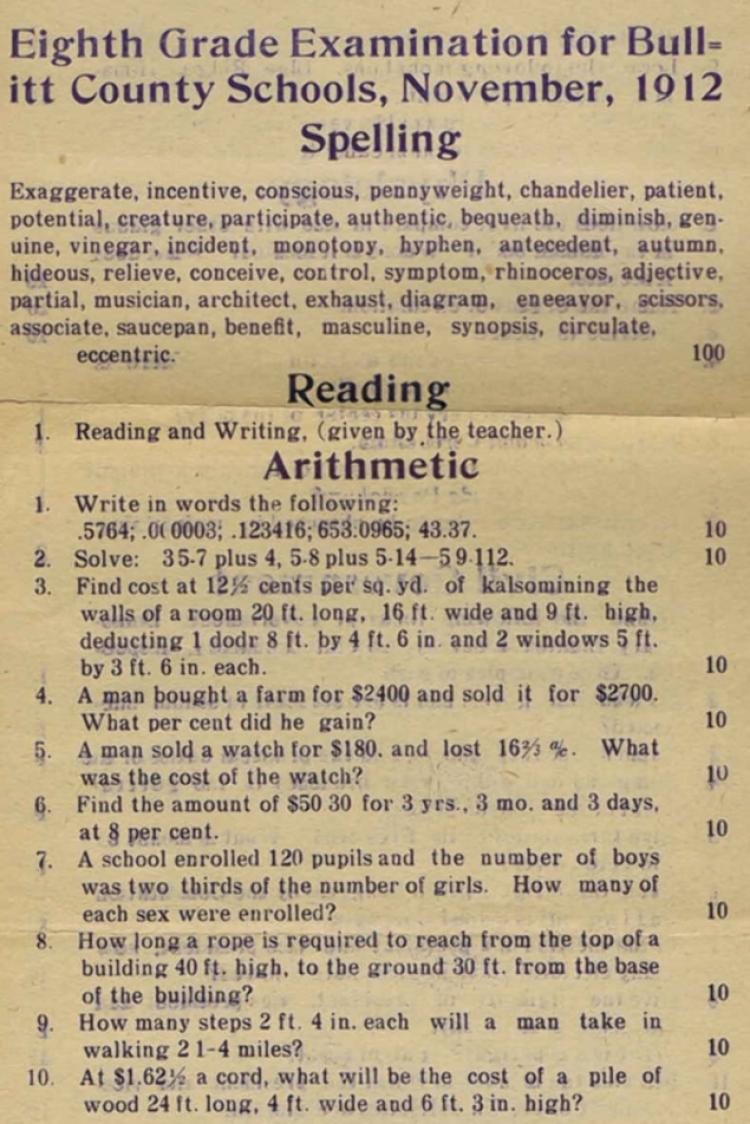 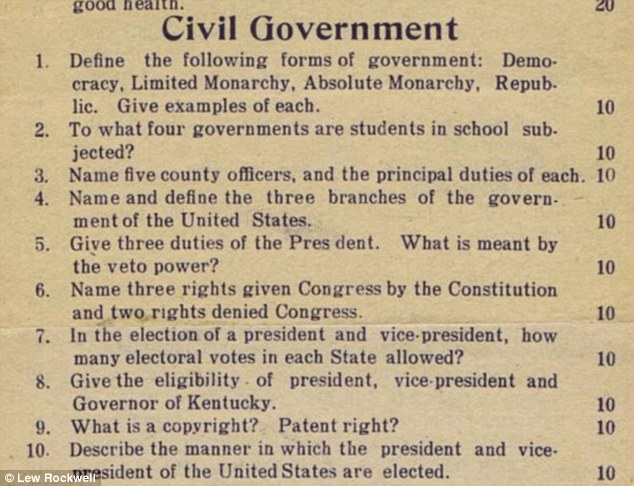 NEW AMERICAN WRITERS
As learning became available to more people, Americans began to read more books and magazines.

Dime Novels became popular during this time period (era). 
These were low priced paperbacks that often told thrilling tales.
Wild West
Rags-to-riches
Why do people read?  Enjoyment
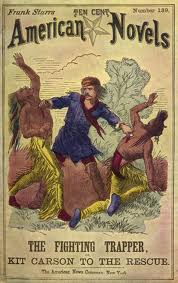 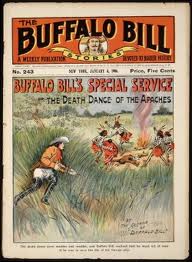 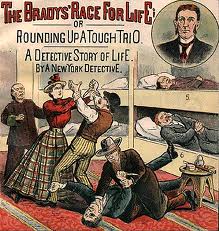 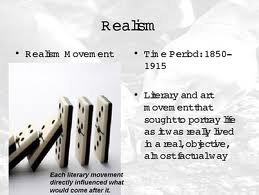 European influenced movement
REALISM
Realists were writers who tried to show life as it is.
They often emphasized the harsh side.
Slum life
The dangerous life of a miner
The life of an unhappily married woman
The joys and sorrows of black life
A few of the popular realist writers were Stephen Crane, Jack London, Kate Chopin, and Paul Laurence Dunbar.
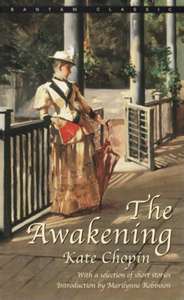 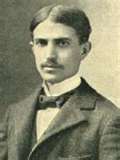 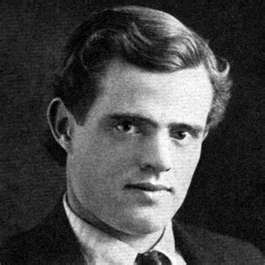 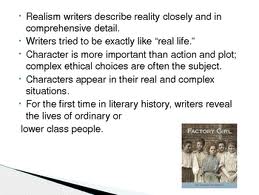 Realism was also an important force in American painting during the Gilded Age.
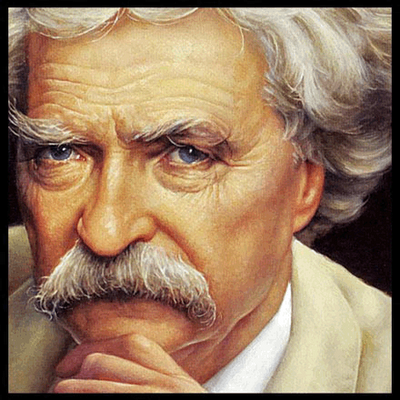 MARK TWAIN
Mark Twain was the most popular author of the time.
Mark Twain = Samuel Clemens.
Twain wrote vivid and hilarious stories about his travels West.
Twain made his stories realistic by capturing the speech patterns of southerners who lived and worked along the Mississippi River.
The Adventures of Huckleberry Finn
The Adventures of Tom Sawyer
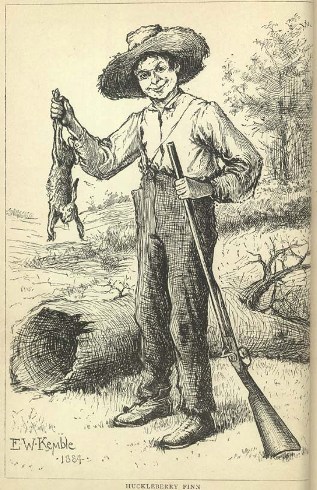 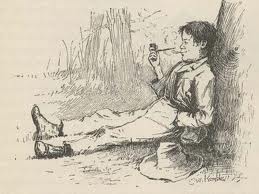 http://contentserver.adobe.com/store/books/HuckFinn.pdf
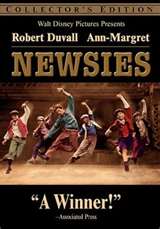 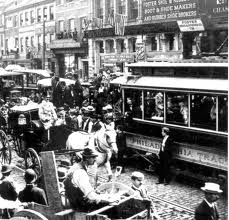 We’re going to watch this next year
A NEWSPAPER BOOM
More people were reading because they were able to.
CAUSES FOR THE BOOM
The spread of education was one reason for the growth of the newspaper  industry.
As more Americans could read, they bought more newspapers and magazines.
The newspaper boom was also linked to urbanization.
In cities people needed newspapers to stay informed.
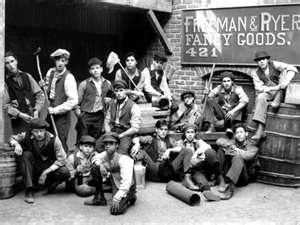 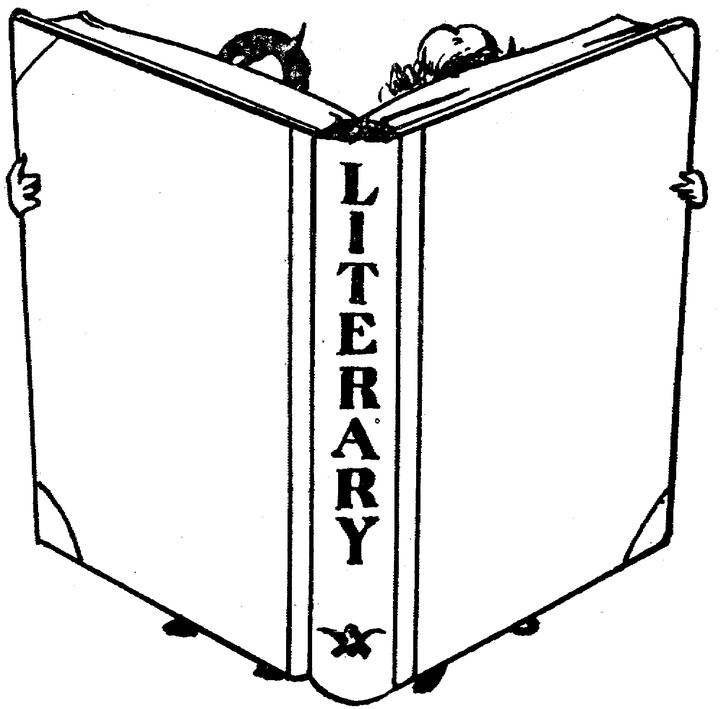 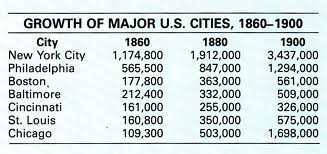 How many Americans are living in cities in  1900?
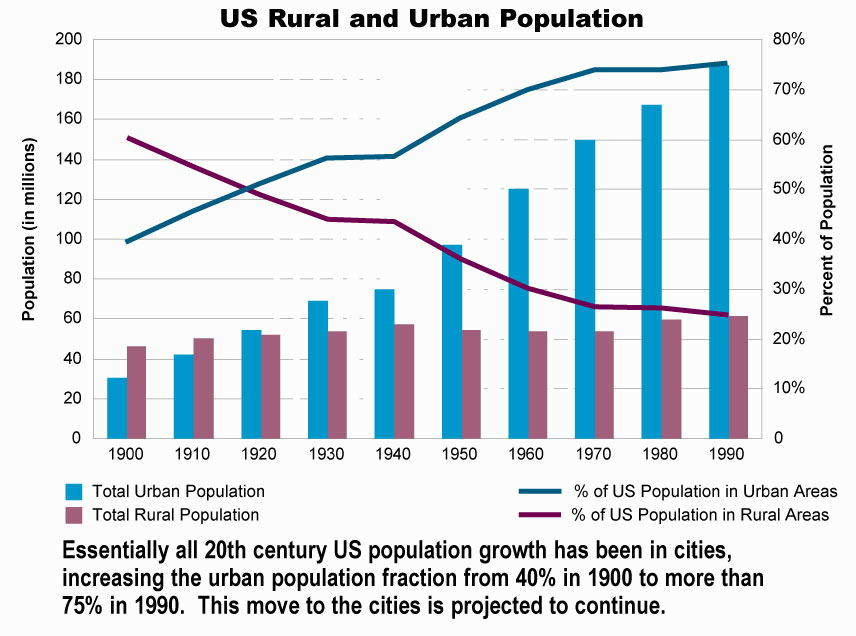 When does the change happen, where more people live in the city then the country?
By 1990, how many  more people live in the city then the country?
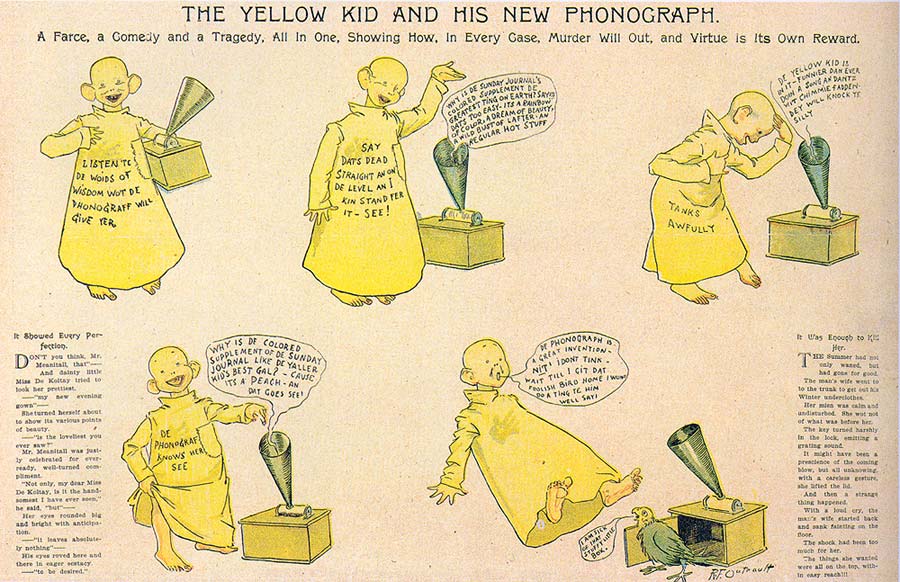 A NEW KIND OF NEWSPAPER
Joseph Pulitzer created the first modern, mass-circulation newspaper.
Pulitzer bought the New York World in 1883.
Pulitzer added crowd-pleasing features to his newspaper, including color comics, and made it affordable.
The Yellow Kid became the first popular American comic strip character.

The New York World became known for sensational headlines that screamed of crime and scandal.
Pulitzer was one of the first to use “scare headlines” like “Baptized in Blood” and “Death Rides the Rails.”
Readership skyrocketed.
Because of the Yellow Kid, critics coined the term yellow journalism to describe the sensational reporting style of the New York World and other papers.
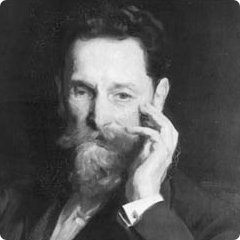 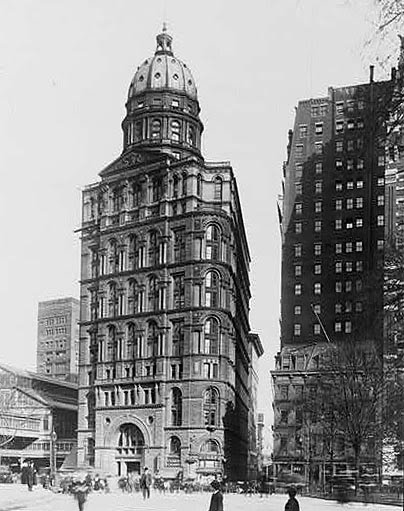 The New York World building.
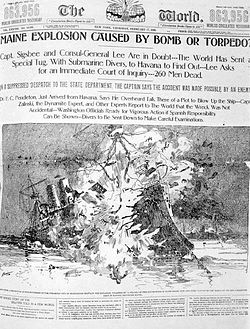 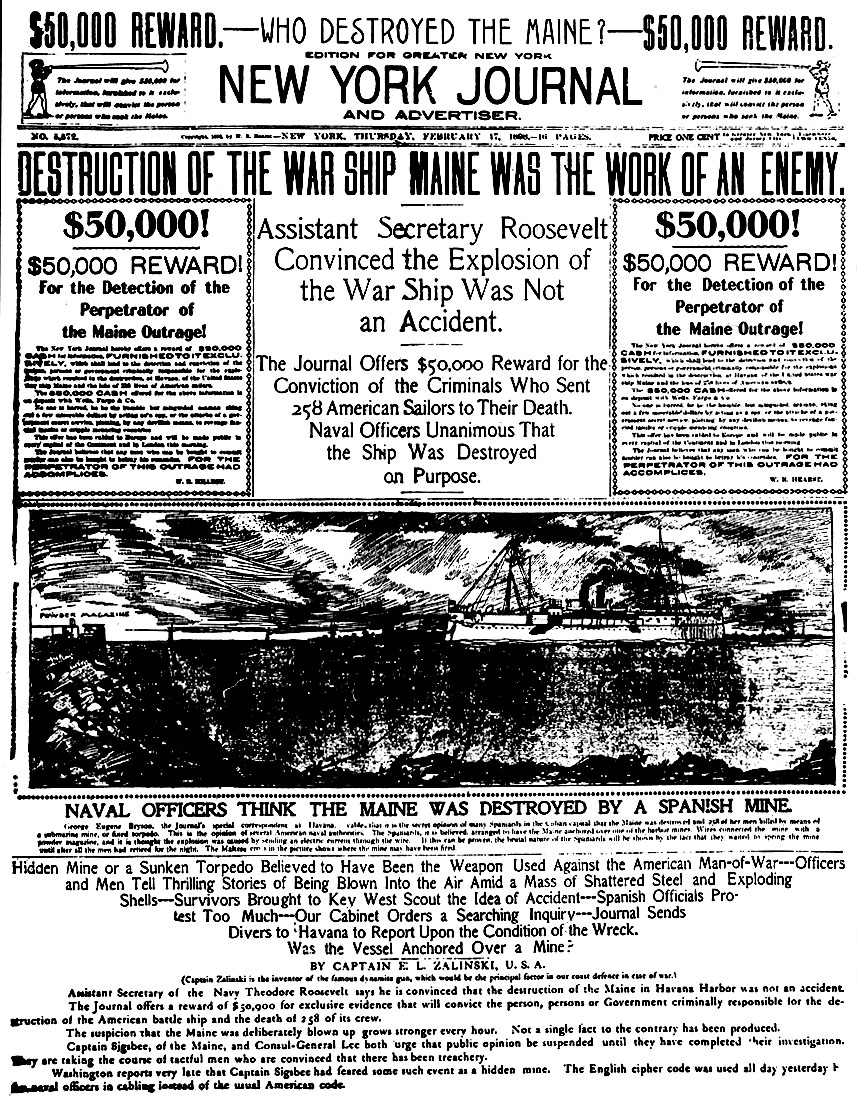 Check Your Progress
1.  Why did education become such an important issue in the late 1880s?2.  What caused the newspaper boom?